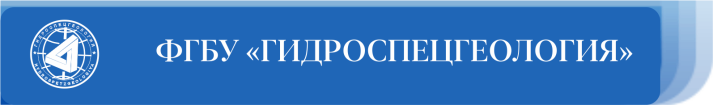 ЦИФРОВАЯ ТОПОГРАФИЧЕСКАЯ ОСНОВА 
ДЛЯ ГЕОЛОГИИ: ПРОБЛЕМЫ И РЕШЕНИЯ
Н.Ф.Миркеримова (ФГКУ «Геолэкспертиза»),
Л.Е.Чесалов (ФГБУ «Гидроспецгеология»), 
Е.М.Юон (ФГБУ «Росгеолфонд»)
Всероссийское совещание «Состояние и перспективы развития государственного геологического картографирования территории Российской Федерации и ее континентального шельфа»
25 апреля 2023 г.
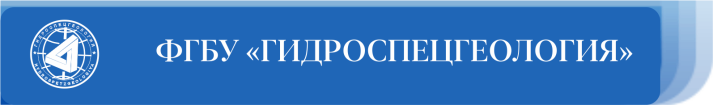 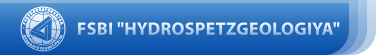 Государственное геологическое изучение недр
Лицензирование недропользования
ИСПОЛЬЗОВАНИЕ ПРОСТРАНСТВЕННЫХ ДАННЫХ
Проектирование и проведение работ на участке недр
Застройка площадей залегания полезных ископаемых
Взаимодействие Роснедр с другими государственными органами
2
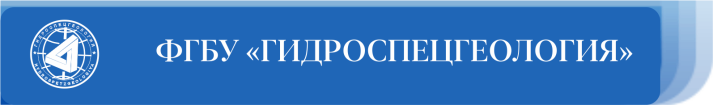 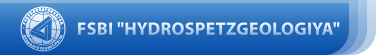 ПЛАН СООБЩЕНИЯ
3
1. Текущее состояние ЦТО, группы проблем:

доступность и актуальность 
объектовый состав и качество 
отсутствие легальных сведений о некоторых объектах и их характеристиках 
переход на ГСК-2011, местные и условные системы координат
особенности регулирования2. Перспективы создания национальной структуры пространственных данных (НСПД) 
что мы от этого получим?

3. Требования отрасли к ЦТО для разных применений
что мы хотим и как скоро?
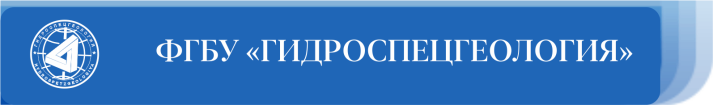 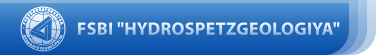 ДОСТУПНОСТЬ
Сведения ЕЭКО
предоставляются:ВекторESRI SHP   MIF/MIDGeoJSON   SXF+RSCРастрGeoTIFFRSWСервисыWMS WMTSWFS  TMS
Федеральный портал пространственных данных (https://portal.fppd.cgkipd.ru) содержит сведения единой электронной картографической основы (ЕЭКО) 
Все современные ГИС могут принимать ЕЭКО как в виде файлов, так и в виде сервисов
Есть технические проблемы, связанные с обновлением сертификатов безопасности
4
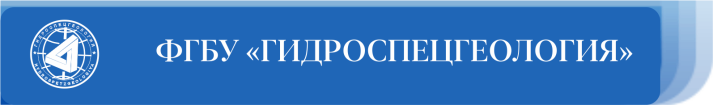 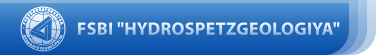 АКТУАЛЬНОСТЬ
Федеральный закон от 30.12.2015 № 431-ФЗ «О геодезии, картографии и пространственных данных…»;
 
Постановление Правительства РФ от 12.11.2016 N 1174 «Об установлении требований к периодичности обновления государственных топографических карт и государственных топографических планов, а также масштабов, в которых они создаются»; 

Приказ Минэкономразвития России от 06.06.2017 N 271 «Об утверждении требований к государственным топографическим картам и государственным топографическим планам, включая требования к составу сведений, отображаемых на них, к условным обозначениям указанных сведений, требования к точности государственных топографических карт и государственных топографических планов, к формату их представления в электронной форме, требований к содержанию топографических карт, в том числе рельефных карт»;

Приказ Росреестра от 05.04.2022 N П/0122 «Об утверждении требований к составу сведений единой электронной картографической основы и требований к периодичности их обновления».		

Базовое требование:
ЕЭКО обновляется через 6 месяцев после изменения государственных топографических карт.
5
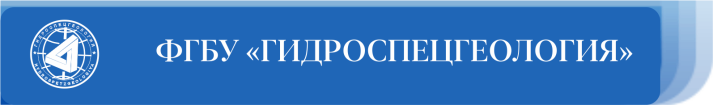 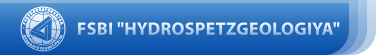 ОБЪЕКТОВЫЙ СОСТАВ   И   КАЧЕСТВО
6
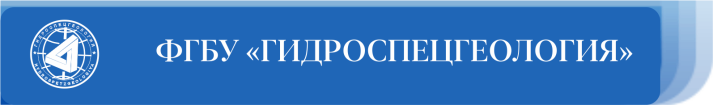 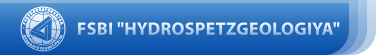 СИСТЕМЫ КООРДИНАТ
Начиная с первой половины 2021 года геология, как и другие отрасли, связанные с использованием геоданных, столкнулись и вынуждены были заниматься вопросами самостоятельной разработки инструментов пересчета и их внедрения, дублируя многие работы;

Это создает значительные риски некорректного пересчета координат;

Единого официального средства для пересчета координат (включая API) на сегодняшний день нет;
Большой фонд материалов в иных системах координат;

Картографические материалы в местных (и условных) системах координат продолжают поступать из многих источников. 
Работа с ними не вызывает проблем ПРИ НАЛИЧИИ КЛЮЧЕЙ ПЕРЕСЧЕТА.
7
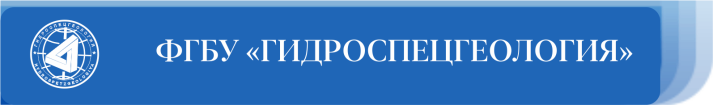 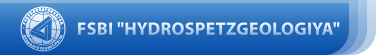 Правила предоставления пространственных данных утверждены постановлением Правительства РФ от 04.03.2017 № 262. 

Предоставление пространственных данных и материалов осуществляется публично-правовой компанией «Роскадастр», а также государственными учреждениями, осуществляющими ведение соответствующего фонда (фондодержатели), на основании заявлений физических или юридических лиц, органов государственной власти или органов местного самоуправления о предоставлении пространственных данных и материалов.
ОСОБЕННОСТИРЕГУЛИРОВАНИЯ
8
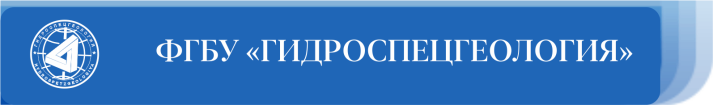 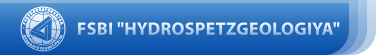 ОСОБЕННОСТИРЕГУЛИРОВАНИЯ
9
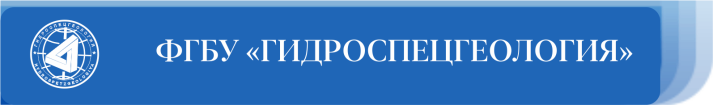 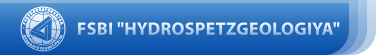 НАЦИОНАЛЬНАЯ СИСТЕМЫ ПРОСТРАНСТВЕННЫХ ДАННЫХ (НСПД)
Единая госполитика и обеспечение потребностей субъектов экономики
10
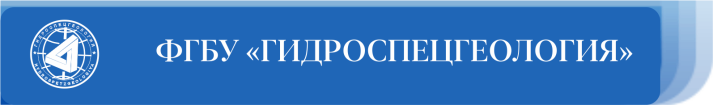 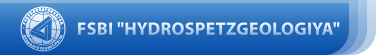 НАЦИОНАЛЬНАЯ СИСТЕМЫ ПРОСТРАНСТВЕННЫХ ДАННЫХ (НСПД)
Задачи в части картографической основы (из Концепции НСПД):
 
непрерывное наполнение ЕЭКО наиболее актуальными картографическими материалами доступных масштабов из достоверных источников;
непрерывный мониторинг и планирование обновления актуальности картографической основы всех масштабов на основе совокупности данных НСПД;
сокращение сроков обновления, включая онлайн обновления, и уведомления об обновлениях;
связывание пространственных объектов картографической основы с другими источниками данных и идентификаторами пространственных объектов.
обеспечение высокой производительности сервисов путем динамического масштабирования вычислительных мощностей;
11
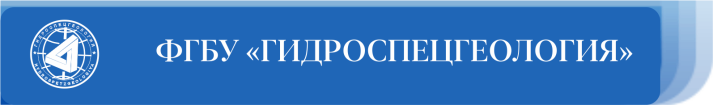 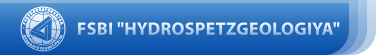 ТРЕБОВАНИЯ   ОТРАСЛИ -ЧТО МЫ ХОТИМ?
12
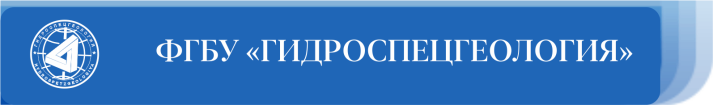 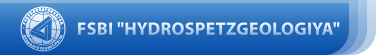 ТРЕБОВАНИЯ   ОТРАСЛИ -ЧТО МЫ ХОТИМ?
13
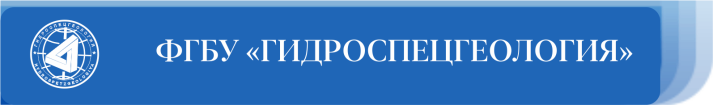 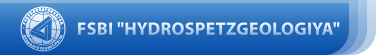 Повторение – запрограммированное отставание
СПАСИБО ЗА ВНИМАНИЕ!
chesalov@specgeo.ru
14